CELLS, TISSUES AND ORGANISATION OF THE BODY
CELL: STRUCTURE AND FUNCTION
The human body develops from a single cell called the zygote, which results from the fusion of the ovum and the spermatozoon
 Cell multiplication follows and, as the fetus grows, cells with different structural and functional specialisations develop, all with the same genetic make-up as the zygote
A cell consists of a plasma membrane and a number of organelles floating in a watery fluid called cytosol which include: the nucleus, mitochondria, ribosomes, endoplasmic reticulum, Golgi apparatus, lysosomes, microfilaments and microtubules.
Plasma membrane
The plasma membrane consists of two layers of phospholipids with some protein  and a sugar molecules embedded in them.
The phospholipid molecules have a head which is electrically charged and hydrophilic (meaning 'water loving') and a tail which has no charge and is hydrophobic (meaning 'water hating').
Functions of the plasma membrane
Branched carbohydrate molecules attached to the outside of some membrane protein molecules give the cell its immunological identity
They can act as specific receptors for hormones and other chemical messengers
Some are enzymes
Some are involved in transport across the membrane.
Organelles	1. nucleaus
Genetic library with blueprints for nearly all cellular proteins
Responds to signals and dictates kinds and amounts of proteins to be synthesized
Most cells are uninucleate
Red blood cells are anucleate
Skeletal muscle cells, bone destruction cells, and some liver cells are multinucleate
2. mitochondria
Double-membrane structure with shelflike cristae
Provide most of cell’s ATP via aerobic cellular respiration
Most active cells types have the greatest number of mitochondria, e.g. liver, muscle and spermatozoa
3. ribosomes
Granules containing protein and RNA
Site of protein synthesis
Free ribosomes synthesize soluble proteins 
Membrane-bound ribosomes (on rough ER) synthesize proteins to be incorporated into membranes or exported from the cell
Endoplasmic reticulum (ER)
series of interconnecting membranous canals in the cytoplasm.
Two types: smooth and rough
Rough ER manufactures all secreted proteins
Smooth ER:
 In the liver—lipid and cholesterol metabolism, breakdown of glycogen, and, along with kidneys, detoxification of drugs, pesticides, and carcinogens 
Synthesis of steroid-based hormones 
In intestinal cells—absorption, synthesis, and transport of fats
In skeletal and cardiac muscle—storage and release of calcium
Golgi apparatus
Stacked and flattened membranous sacs
Modifies, concentrates, and packages proteins and lipids into membrane-bound vesicles called secretory granules. 
The vesicles are stored and, when needed, move to the plasma membrane, through which the proteins are exported.
lysosomes
Spherical membranous bags containing digestive enzymes (acid hydrolases)
Digest ingested bacteria, viruses, and toxins
Degrade nonfunctional organelles
Break down and release glycogen
Break down bone to release Ca2+
Destroy cells in injured or nonuseful tissue (autolysis)
cystoskeleton
They are extensive network of tiny protein fibres
1. microfilaments
The smallest
They are involved in movement and contraction
Provide structureal support and maintain the characteristic shape of the cell
2. microtubules
They are involved in movement of:
Organelles within the cell
Chromosomes during cell division
Cell extensions
3. centrosome
Directs microtubules with the cell
Plays an important role during cell division
4. Cell extensions
They project outside in some cells and consits of microtubules
They include:
Microvilli- they increase the surface area for absoption
Cilia- hair like projection in free boarders
Flagella-single whip like projection like the tail of a spermatozoa
CELL CYCLE
Defines changes from formation of the cell until it reproduces
Includes:
Interphase
Cell division (mitotic phase)
Interphase
Longest phase with 3 phases
First gap phase (G1)- cell grows in size and volume. Some cells do not continue with the cycle and enter the resting phase (G0)
Synthesis of DNA phase(S phase) cells replicate 2 DNA copies. The cell now has 92 chromosomes and is now ready for division
Second gap phase (G2 )-there is further growth
mitosis
A continous process.
Prophase-Chromosomes become visible, each with two chromatids joined at a centromere. The chromatids are joined  to each other at the centromere. The mitotic appratus appear. The centrioles migrate to each end of the cell and the nuclear envelope disappears
Metaphase-the chromatids align on the centre of the spindle
ctied
Anaphase -Shortest phase. One of each chromatid  migrate to each of the end  of the spindle as the mcrotubules that form the mitotic spindle contract
Telophase- the mitotic spindle disappears, the chromosomes uncoil and the nuclear envelope reforms
After this the cytoplasm , intracellular organelles and plasma membrane split forming two cells, this is called cytokinesis
Introduction to genetics
Genetics is the study of genes
The information needed to develop into a functioning member of a species is passed on as deoxyribonucleic acid (DNA)
DNA is organised into functional units called genes, which are part of a larger structure called chromosomes
The name given to all genetic material in a cell is genome
Ctied
Chromosomes
TISSUES
Groups of cells similar in structure and function
Types of tissues
Epithelial tissue
Connective tissue
Muscle tissue
Nerve tissue
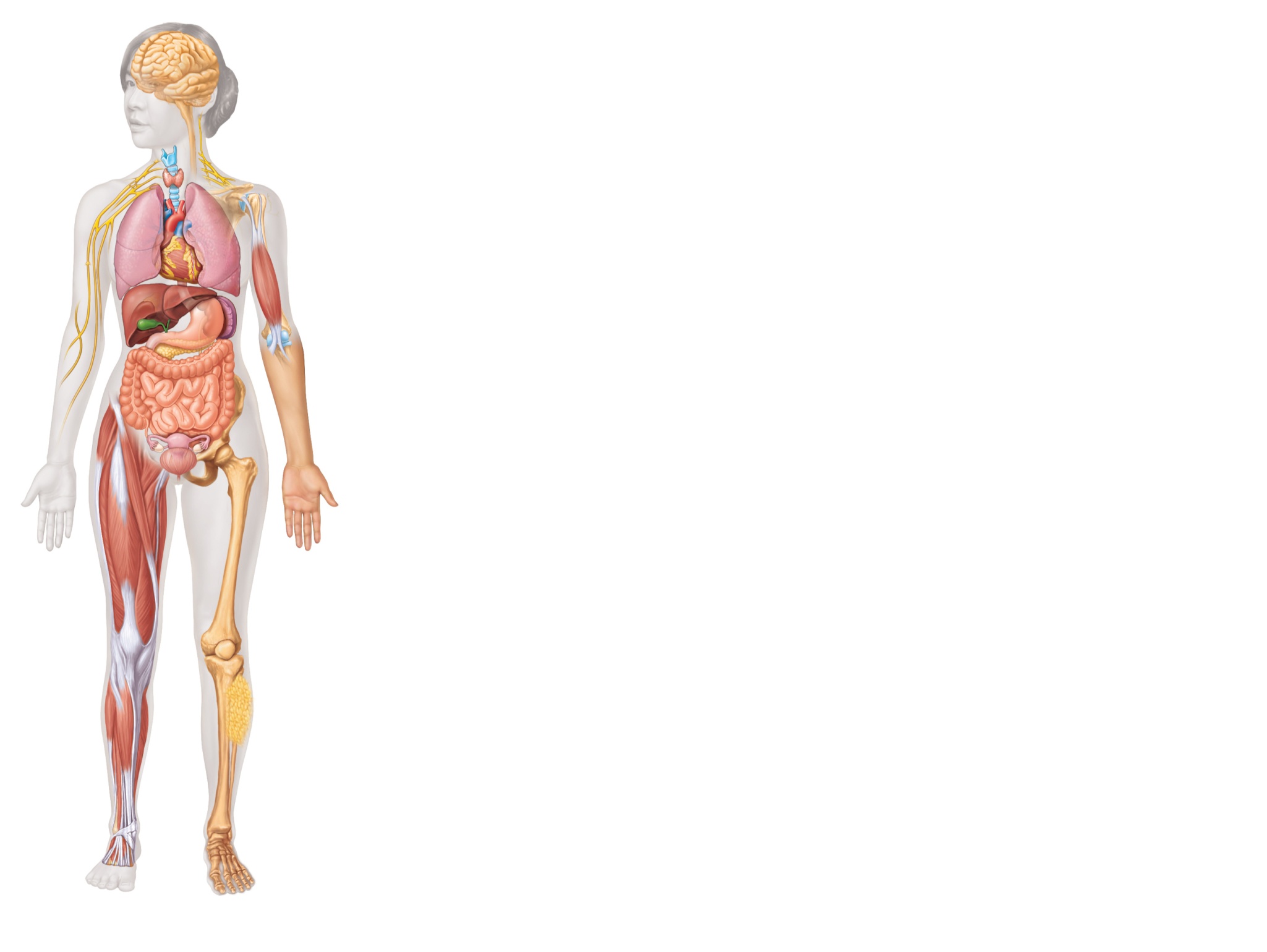 Nervous tissue: Internal communication
• Brain, spinal cord, and nerves
Muscle tissue: Contracts to cause movement
• Muscles attached to bones (skeletal)
• Muscles of heart (cardiac)
• Muscles of walls of hollow organs (smooth)
Epithelial tissue: Forms boundaries between different 
environments, protects, secretes, absorbs, filters
• Skin surface (epidermis)
• Lining of GI tract organs and other hollow organs
Connective tissue: Supports, protects, binds
other tissues together
• Bones
• Tendons
• Fat and other soft padding tissue
EPITHELIAL TISSUE
found covering the body and lining cavities, tubes and glands. 
The structure of epithelium is closely related to its functions which include:
protection of underlying structures
secretion
absorption
They maybe:
Simple- single layer
Stratified- several layers
Simple epithelium
Simple epithelium consists of a single layer of identical cells
It is usually found on absorptive or secretory surfaces, where the single layer enhances these processes, and not usually on surfaces subject to stress
1. Squamous (pavement) epithelium
Single layer of flattened cells fitting closely together like flat stones, forming a thin and very smooth membrane.
Diffusion takes place freely through this thin, smooth,
Cuboidal epithelium
Cube-shaped cells fitting closely together lying on a basement membrane
It forms the tubules of the kidneys and is found in some glands.
Is actively involved in secretion, absorption and excretion.
Columnar epithelium
Single layer of cells, rectangular in shape, on a basement membrane 
Lines many organs and has adaptation that are suited to a specific function like in the small intestines they have microvilli which increase the surface area for absorption
Stratified epithelia
Several layers of cells of various shapes.
There is continual cell division in the lower(basal) layers pushing cells above nearer the surface where they are shed
They protect underlying structures from mechanical wear and tear
There two main types: stratified squamous and transitional
Stratified squamous epithelium
Composed of a number of layers of cells 
In the deepest layers the cells are mainly columnar and as they grow towards the surface, they become flattened and are then shed.
Can be keratinised or non-keratinised
Keratinised stratified epithelium
Found on dry surfaces that are subjected to wear and tear
The surface layer consists of dead epithelial cells that have lost the nuclei and the protein keratin has been added.
Non-keratinised stratified epithelium
Found on wet surfaces that may be subjected to wear and tear but are protected from drying
Transitional epithelium
This is composed of several layers of pear-shaped cells and is found lining the urinary bladder. 
It allows for stretching as the bladder fills.
CONNECTIVE TISSUE
The most abundant tissue in the body.
The cells forming the connective tissues are more widely separated from each other than those forming the epithelium, and intercellular substance (matrix) is present in considerably larger amounts.
Major functions are:
binding and structural support
 protection
transport
insulation.
Cells in connective tissue
Connective tissue, excluding blood is found in all organs supporting the specialised tissue. 
The cells involved include:
fibroblasts
fat cells
macrophages
leukocytes
mast cells.
fibroblasts
Large flat cells with irregular processes. 
Produce collagen and elastic fibres and a matrix of extracellular material. 
Very fine collagen fibres, sometimes called reticulin fibres, are found in very active tissue, such as the liver and lymphoid tissue. 
They are particularly active in tissue repair (wound healing) where they may bind together the cut surfaces of wounds or form granulation tissue following tissue destruction
Fat cells
Occur singly or in groups in many types of connective tissue and are especially abundant in adipose tissue
macrophages
Irregular-shaped cells with granules in the cytoplasm. Some are fixed and others are motile. 
Important part of the body's defence mechanisms 
Their activities are typical of those of the macrophage/monocyte defence system, e.g. monocytes in blood, phagocytes in the alveoli of the lungs, Kupffer cells in liver sinusoids, fibroblasts in lymph nodes and spleen and microglial cells in the brain.
leukocytes
White blood cells are normally found in small numbers in healthy connective tissue but migrate in significant numbers during infection when they play an important part in tissue defence.
Plasma cells
They develop into B-lymphocytes
They synthesise and secrete specific defensive antibodies into the blood and tissues
Mast cells
Similar to basophil leukocytes
They are found in loose connective tissue and under the fibrous capsule of some organs, e.g. liver and spleen, and in considerable numbers round blood vessels.
They produce granules containing heparin, histamine and other substances, which are released when the cells are damaged by disease or injury.
Loose (areolar) connective tissue
The most generalised of all connective tissue.
Matrix is semisolid with many fibroblasts and some fat cells, mast cells and macrophages widely separated by elastic and collagen fibres. 
Found in almost every part of the body providing elasticity and tensile strength. 
Connects and supports other tissues like:
under the skin
between muscles
supporting blood vessels and nerves
in the alimentary canal
in glands supporting secretory cells.
Adipose tissue
Consists of fat cells (adipocytes), containing large fat globules, in a matrix of areolar tissue. 
Two types: white and brown.
White adipose tissue. This makes up 20 to 25% of body weight in well-nourished adults. The amount of adipose tissue in an individual is determined by the balance between energy intake and expenditure. 
Supports the kidneys and the eyes, between muscle fibres and under the skin, where it acts as a thermal insulator.
Brown adipose tissue. This is present in the newborn and in small amounts in adults. 
It has a more extensive capillary network than white adipose tissue. 
When metabolised, it produces less energy and more heat  maintains of body temperature.
Lymphoid or reticular tissue
Has a semisolid matrix with fine branching reticulin fibres.
 It contains reticular cells and white blood cells (monocytes and lymphocytes)
Lymphoid tissue is found in the blood and other organs of the lymphatic system
Dense connective tissue
Contains more fibres and fewer cells than loose tissue
Two types:
Fibrous tissue
Elastic tissue
Fibrous tissue
Made up mainly of closely packed bundles of collagen fibres with very little matrix. 
Fibrocytes are few in number and are found lying in rows between the bundles of fibres. 
Fibrous tissue is found:
Forming the ligaments
As an outer protective covering for bone, called Periosteum
As an outer protective covering of some organs, e.g. the kidneys, lymph nodes and the brain
Forming muscle sheaths, called muscle fascia, which extend beyond the muscle to become the tendon that attaches the muscle to bone.
Elastic tissue
Capable of considerable extension and recoil. 
Has few cells and the matrix consists mainly of masses of elastic fibres secreted by fibroblasts. 
Found in organs where alteration of shape is required, e.g. in large blood vessel walls
blood
Fluid connective tissue
Cartilage
A specialized fibrous connective tissue found in adults and forming most of the temporary skeleton in the embryo
Firmer tissue than any of the other connective tissues; the 
Cells are called chondrocytes
Three types:
hyaline cartilage
fibrocartilage
elastic fibrocartilage.
Hyaline cartilage
A smooth bluish-white tissue.
Chondrocytes are in small groups within cell nests and the matrix is solid and smooth
Is found:
on the surface of the parts of the bones that form joints
forming the costal cartilages, which attach the ribs to the sternum
forming part of the larynx, trachea and bronchi.
Fibrocartilage
Consists of dense masses of white collagen fibres in amatrix similar to that of hyaline cartilage with the  cells widely dispersed.  
A tough, slightly flexible supporting tissue found:
as pads between the bodies of the vertebrae, called the intervertebral discs
between the articulating surfaces of the bones of the knee joint, called semilunar cartilages
on the rim of the bony sockets of the hip and shoulder joints, deepening the cavities without restricting movement
as ligaments joining bones.
Elastic fibrocartilage
This flexible tissue consists of yellow elastic fibres lying in a solid matrix. 
The cells lie between the fibres. 
Forms the pinna or lobe of the ear, the epiglottis and part of the tunica media of blood vessel walls.
Bone
Connective tissue with cells (osteocytes) surrounded by a matrix of collagen fibres that is strengthened by inorganic salts, especially calcium and phosphate.
Muscle tissue
There are three types of muscle tissue, which consists of specialised contractile cells:
skeletal muscle
smooth muscle
cardiac muscle.
Skeletal muscle tissue
Muscles that move the bones
They are striated and  voluntary
The fibres are cyrindrical containing several nuclei
Its contraction is controlled by motor nerve impulses originating in the brain or the spinal cord
Smooth muscle tissue
Are non-striated and involuntary
The cells are seen to be spindle shaped with only one central nucleus.
Contraction is slow and sustained longer
Found in the walls of hollow organs
They:
regulating the diameter of blood vessels and parts of the respiratory tract
propelling contents of the ureters, ducts of glands and alimentary tract
 expelling contents of the urinary bladder and uterus.
Cardiac muscles
Found exclusively in the wall of the heart.
Has  cross-stripes characteristic of voluntary muscle 
Each fibre (cell) has a nucleus and one or more branches.
The ends of the cells and their branches are in very close contact with the ends and branches of adjacent cells. 
These 'joints', or intercalated discs, can be seen as lines which are thicker and darker than the ordinary cross-stripes.
Cardiac muscles
This arrangement gives cardiac muscle the appearance of a sheet of muscle rather than a very large number of individual fibres. 
The end-to-end continuity of cardiac muscle cells has significance in relation to the way the heart contracts. A wave of contraction spreads from cell to cell across the intercalated discs which means that cells do not need to be stimulated individually.
Nervous tissue
Two types of tissue are found in the nervous system:
excitable cells — these are called neurones and they initiate, receive, conduct and transmit information
non-excitable cells — these support the neurones.
Tissue regeneration
It has three categories of tissues:
Labile cells- replication is a continuous process like cells in:  skin, mucous membrane, secretory glands , ducts, uterus
Stable cells- have the ability to replicate but do so infrequent like. liver, kidney and pancreatic cell
Permanent cells-unable to replicate after normal growth is complete like nerve cells (neurones) skeletal and cardiac muscle.
Membranes
Sheets of epithelial tissue and their supporting connective tissue that cover or line internal structures or cavities.
Epithelial membranes
Sheets of epithelial tissue and supporting structures that line many internal structures. 
They include:
Mucous membrane
Serous membrane
Cutaneous membrane (skin)
Mucous membrane
This is the moist lining of the alimentary tract, respiratory tract and genitourinary tracts and is sometimes referred to as the mucosa. 
Consists of epithelial cells, some of which produce a secretion called mucus, a slimy tenacious fluid. 
As it accumulates the cells become distended and finally burst, discharging the mucus on to the free surface. 
As the cells fill up with mucus they have the appearance of a goblet or flask and are known as goblet cells
Organs lined by mucous membrane have a moist slippery surface. 
Mucus protects the lining membrane from mechanical and chemical injury and in the respiratory tract it traps inhaled foreign particles, preventing them from entering the alveoli of the lungs.
Serous membrane (serosa)
secrete serous watery fluid.
Consists of a double layer of loose areolar connective tissue lined by simple squamous epithelium. 
The parietal layer lines a cavity and the visceral layer surrounds organs within the cavity.
 The two layers are separated by serous fluid secreted by the epithelium.
Serous membrane (serosa)
Found in:
 the pleura lining the thoracic cavity and surrounding the lungs 
the pericardium lining the pericardial cavity and surrounding the heart 
the peritoneum lining the abdominal cavity and surrounding abdominal organs 
The serous fluid :
enables an organ to glide freely within the cavity without being damaged by friction between it and adjacent organs.
Synovial membrane
This membrane is found lining the joint cavities and surrounding tendons, which could be injured by rubbing against bones, e.g. over the wrist joint.
It is made up of areolar connective tissue and elastic fibres
Synovial membrane secretes clear, sticky, oily synovial fluid, which acts as a lubricant to the joints and helps to maintain their stability
Glands
Glands are groups of epithelial cells which produce specialised secretions. 
Glands that discharge their secretion on to the epithelial surface of an organ, either directly or through a duct, are called exocrine glands and produce saliva, mucus. 
Other glands discharge their secretions into blood and lymph are called endocrine glands (ductless glands) and their secretions are hormones
Cavities of the body
The organs that make up the systems of the body are contained in four cavities:
cranial
thoracic
abdominal
pelvic.
Cranial cavity
The cranial cavity contains the brain, and its boundaries are formed by the bones of the skull
Thoracic cavity
This cavity is situated in the upper part of the trunk. 
The main organs and structures contained in the thoracic cavity are:
the trachea, 2 bronchi, 2 lungs
the heart, aorta, superior and inferior vena cava, numerous other blood vessels
the oesophagus
lymph vessels and lymph nodes
nerves.
The mediastinum is the name given to the space between the lungs including the structures found there, such as the heart, oesophagus and blood vessels
Abdominal cavity
This is the largest cavity in the body and is oval in shape
By convention, the abdominal cavity is divided into the nine regions
Most of the space in the abdominal cavity is occupied by the organs and glands involved in the digestion and absorption of food 
These are:
the stomach, small intestine and most of the large intestine
the liver, gall bladder, bile ducts and pancreas. 
Other structures include:
the spleen
2 kidneys and the upper part of the ureters
2 adrenal (suprarenal) glands
numerous blood vessels, lymph vessels, nerves
 lymph nodes.
Pelvic cavity
The pelvic cavity is roughly funnel shaped and extends from the lower end of the abdominal cavity
The pelvic cavity contains the following structures:
sigmoid colon, rectum and anus
some loops of the small intestine
urinary bladder, lower parts of the ureters and the urethra
 in the female, the organs of the reproductive system: the uterus, uterine tubes, ovaries and vagina 
in the male, some of the organs of the reproductive system: the prostate gland, seminal vesicles, spermatic cords, deferent ducts (vas deferens), ejaculatory ducts and the urethra common to the reproductive and urinary systems